Topic 1: Introduction in ComputingBy: Ms. Noor Zuhaili MY
OEC3127- Understanding Computing
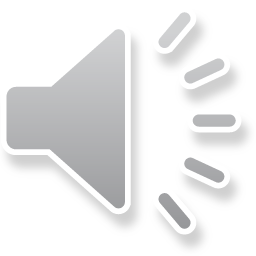